Oficina de Promoção da Alimentação Adequada e Saudável e da Atividade Física e Práticas Corporais
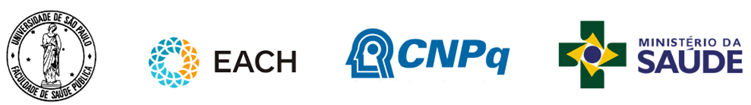 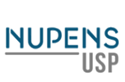 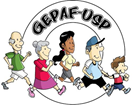 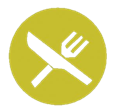 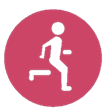 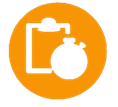 Atividades de Dispersão
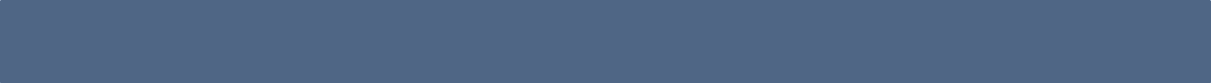 Promoção da Alimentação Adequada e Saudável e da Atividade Física e Práticas Corporais
[Speaker Notes: O objetivo da atividade de dispersão é dar continuidade ao trabalho proposto, preparar para o próximo módulo e manter o vínculo do participante com a oficina. Após esse módulo, o trabalho proposto é:]
Assistir o vídeo
“Alimentação Saudável: Muito além dos nutrientes” |Maria Laura Louzada - USP Talks #33” produzido por USP Talks. 

Disponível em: https://www.youtube.com/watch?v=2GSlOgoi928   - Duração: 18 minutos
Ouça o podcast
“Superalimentos” produzido pelo canal Prato Cheio. 

Disponível nas principais plataformas de streaming ou no site: 
https://prato-cheio.simplecast.com/episodes/superalimentos-DkQzG0oE
Duração: 19 minutos
Observe
Durante a semana, observe sua forma de comer em casa e no trabalho, e também de sua família. A alimentação é feita em companhia ou sozinho? A refeição é preparada em casa, ou a alimentação é feita em restaurantes – quais tipos de restaurante?
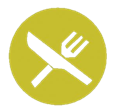 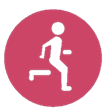 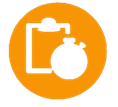 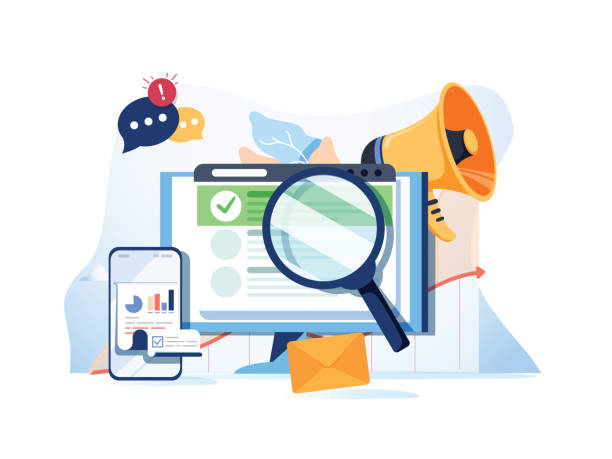 Para Saber Mais
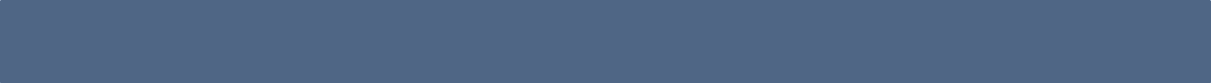 Promoção da Alimentação Adequada e Saudável e da Atividade Física e Práticas Corporais
[Speaker Notes: Esses materiais são destinados àqueles que querem se aprofundar no assunto, explore livremente]
Materiais
Aplicativo para smartphones “Desrotulando”. Disponível em: https://desrotulando.com/

Site “O Joio e o Trigo”. Disponível em: https://ojoioeotrigo.com.br/

Podcast “Ouvi direito?”, Série “A gente não quer só comida”, do Instituto de Defesa do Consumidor (IDEC). Disponível em: https://idec.org.br/podcast
Agradecimentos
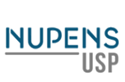 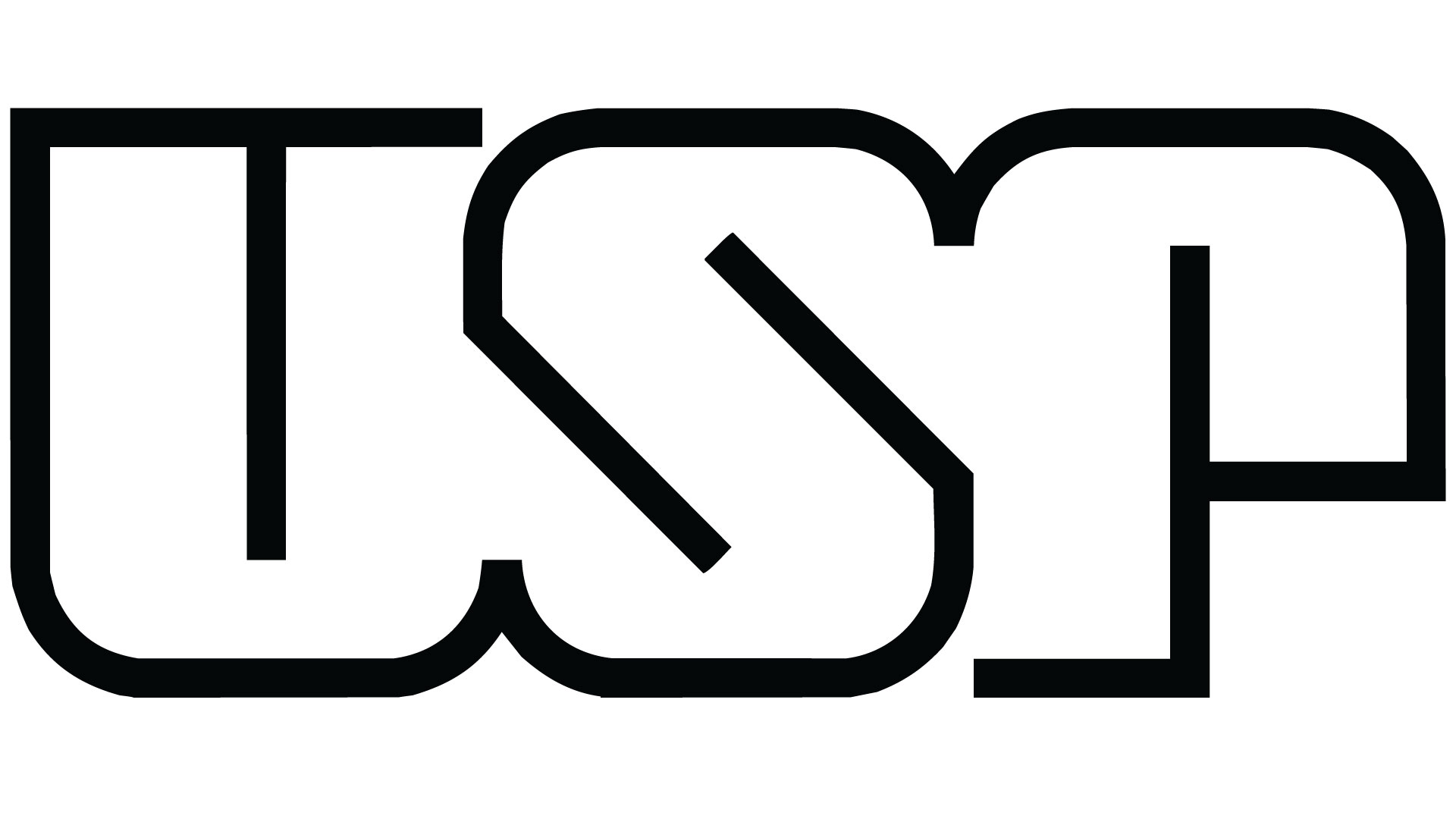 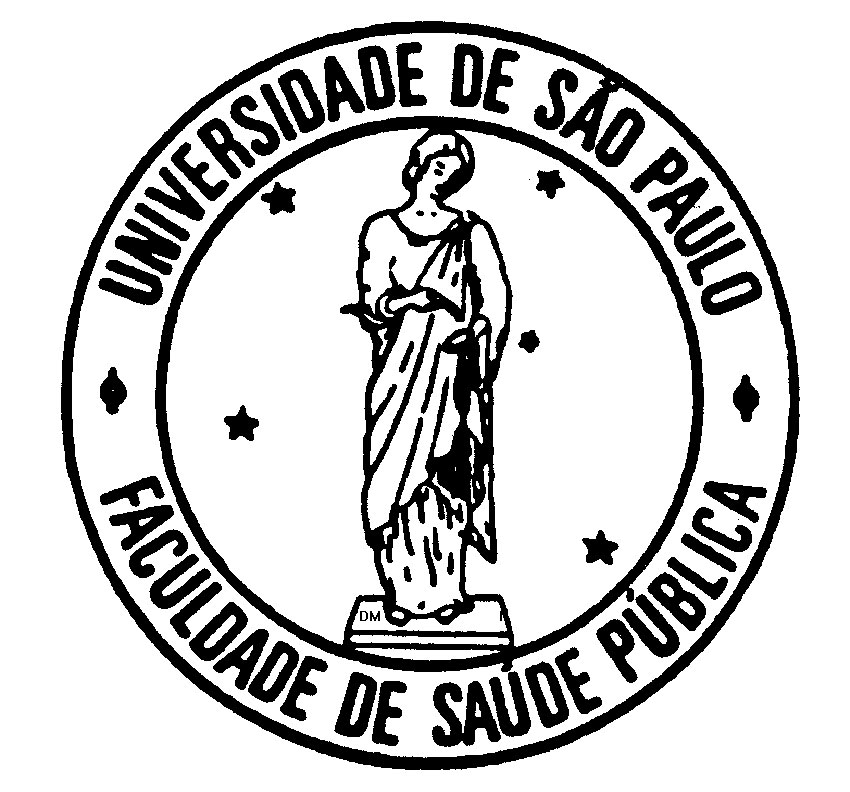 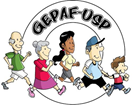 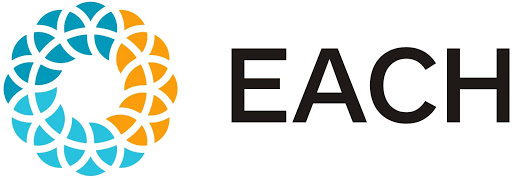 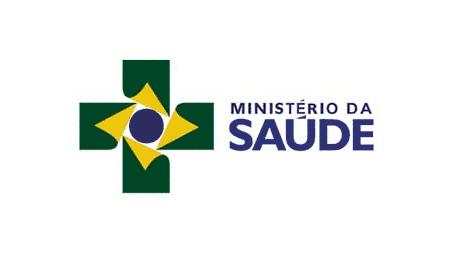 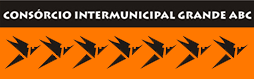 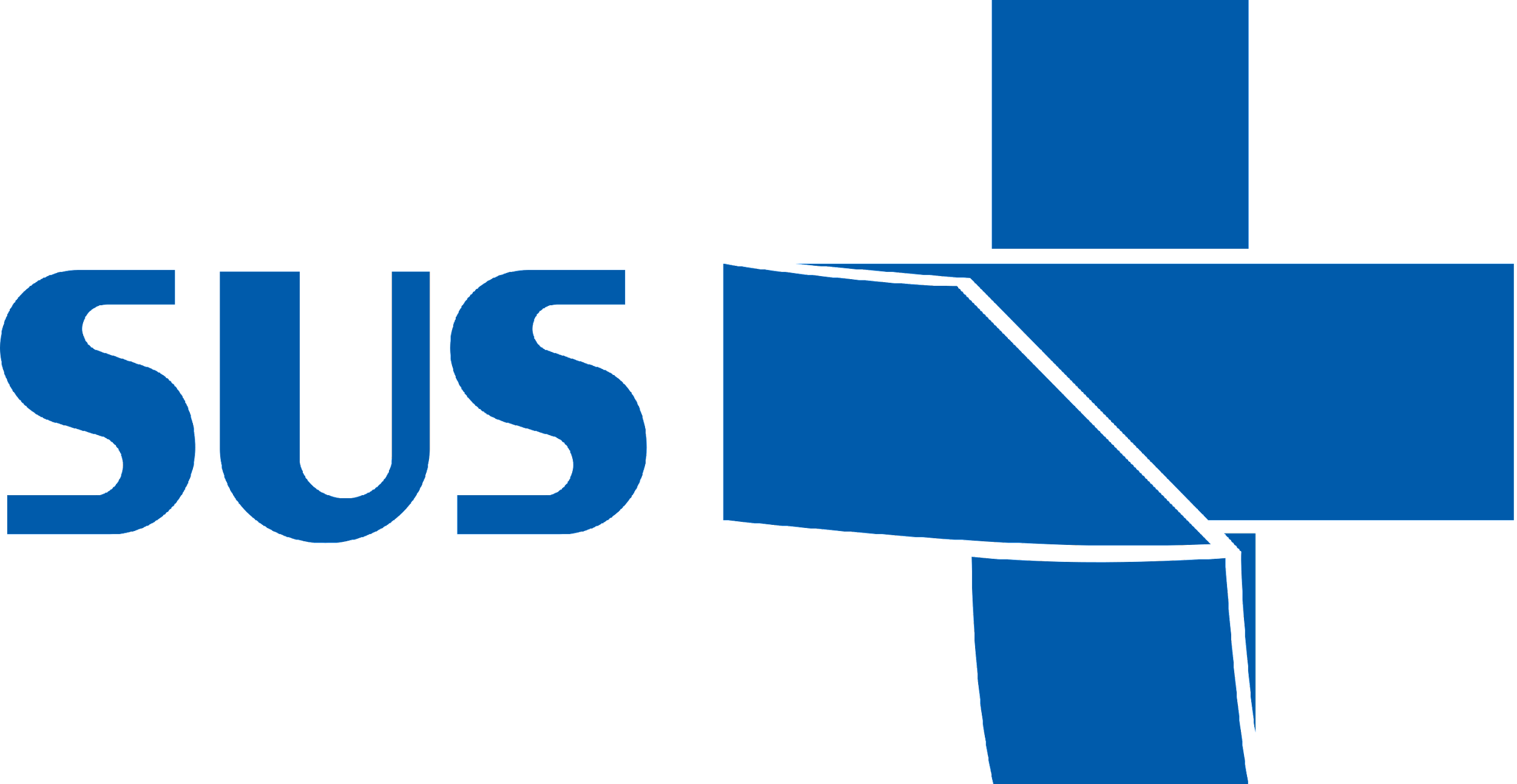 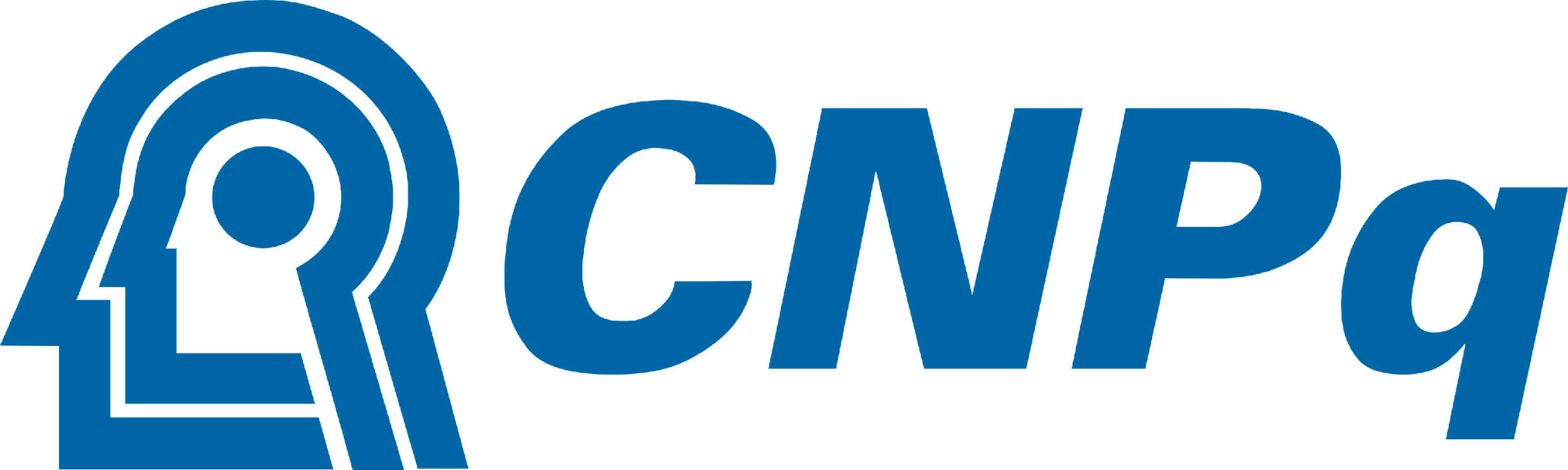